Recon Scout
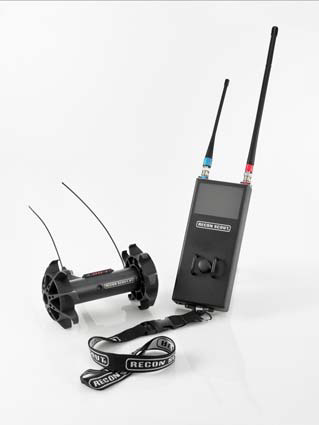 1
Action:         Introduction to the Recon Scout

Conditions: In a classroom environment, discuss the uses, 			        characteristics, capabilities, limitations, and 		  	        components of the Recon Scout.
 
Standards: Identify the uses, characteristics, capabilities, limitations, 	       and components of the Recon Scout.
2
Safety Requirements:  None

Risk Assessment Level:  Low

Environmental Consideration:  None

Evaluation: None
3
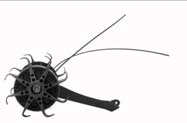 4
Components
1.
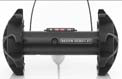 Recon Scout

OCU

Battery Charger Kit
2.
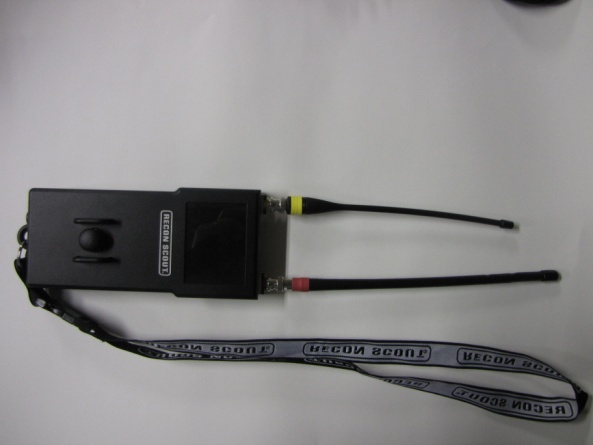 3.
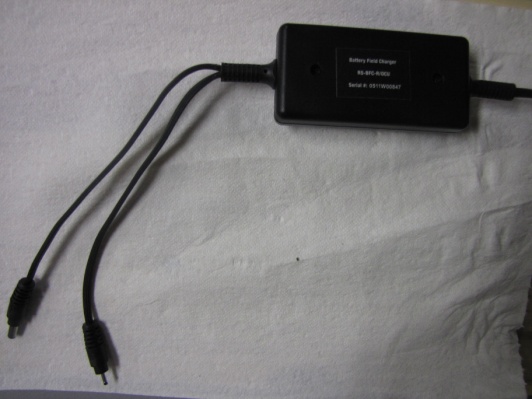 6
Sub-Components
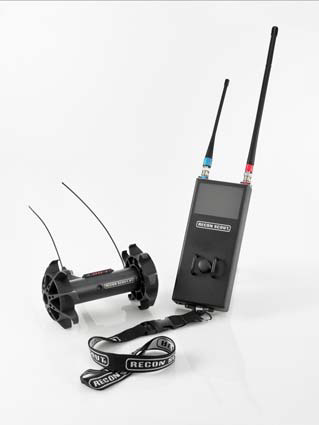 Antennas

Camera

Wheels
1.
2.
3.
7
System Operation
Power Up Procedures
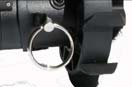 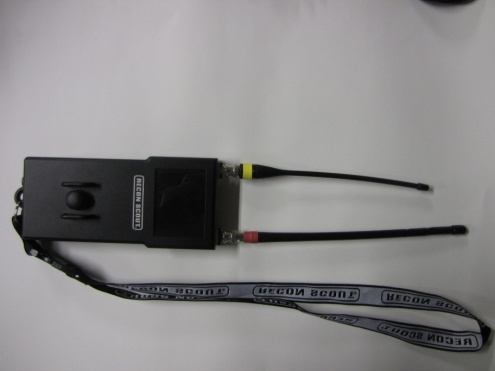 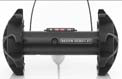 Platform Power
OCU Power
Pull the pin on the robot. The robot is ready.

Flip the On/Off toggle switch on the bottom of the OCU to the “On” position.
8
System Operation
Controls
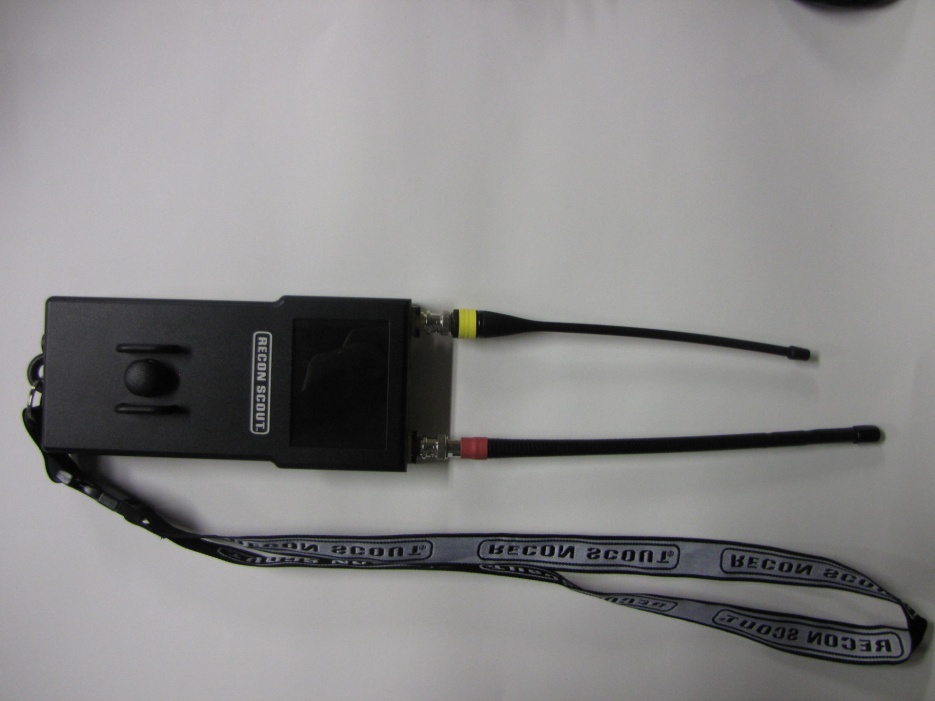 Drive the robot with the joystick in the center of the OCU
9
System Operation
Tether
Tether Connection – Robot does not
posses enough torque and can easily
stop forward movement if tether gets
caught on debris. Any tether heavier than
550 cord is to heavy to pull. A tether is
 included with the robot.

If lowering in hole by tether ensure 
first movement of joystick is forward
to allow stabilizer to rest on ground 
and proper camera orientation.

If antennas get oriented under the 
robot erratic behavior will be 
experienced. If this happens raise the 
robot by tether and reorient.
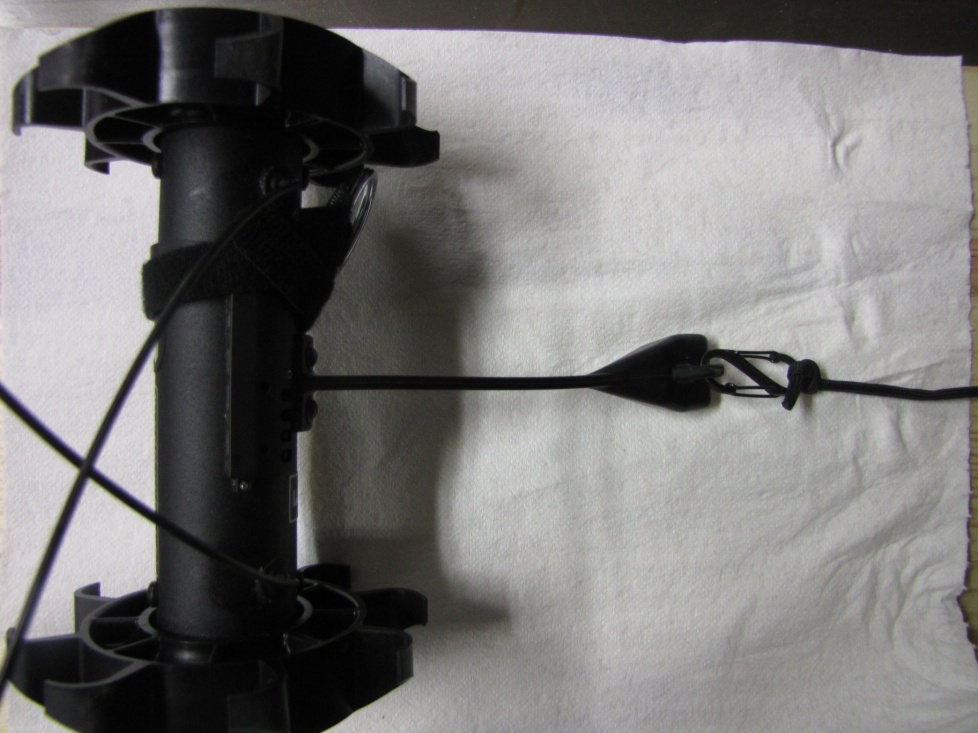 Tether connected
*Due to track design tether can easily get wrapped up in track. When this happens retrieve robot by tether by pulling it back to your location.  Ensure your tether connection to robot is secure prior to deployment.
10
System Operation
Power Down Procedures
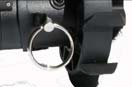 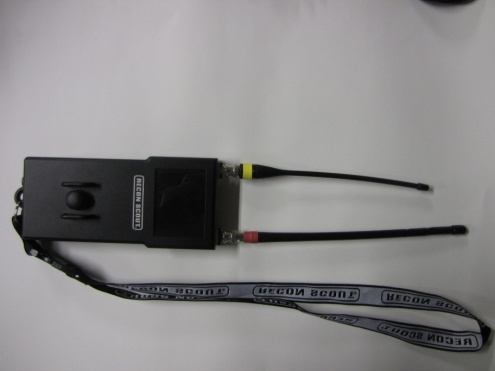 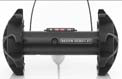 Platform Power
OCU Power
Replace the pin on the robot. The robot is ready to charge or be returned to the carrying case.

Flip the On/Off toggle switch on the bottom of the OCU to the “Off” position.
11
Charging
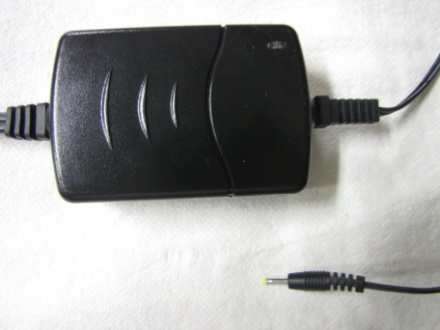 Robot Charger – Indicated by yellow tip on plug in to
robot
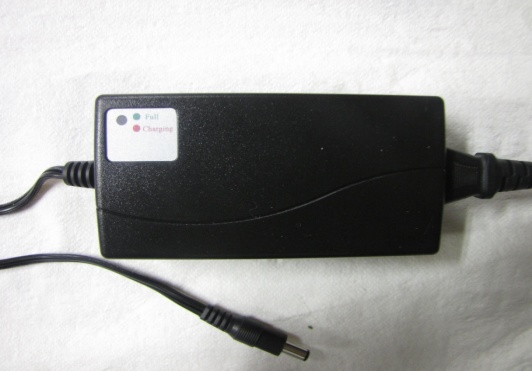 OCU Charger – Has red green light for charging status
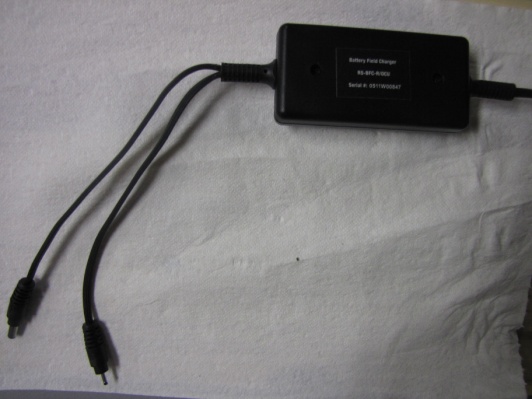 Field charger both robot and OCU powered 
from BB390 or 2950 battery
12
Charging Cont.
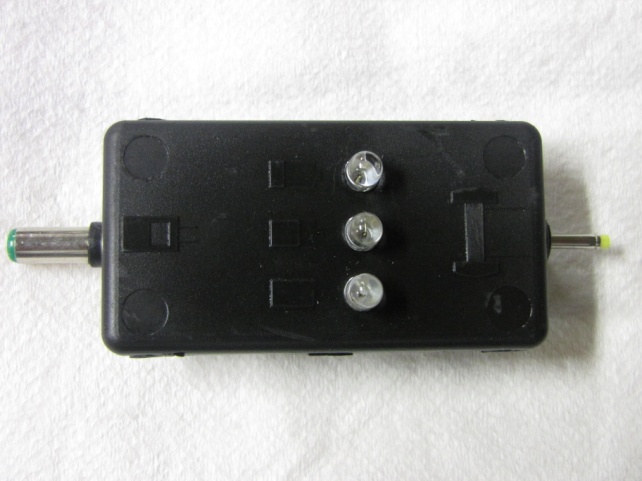 Battery Charge Indicator (BCI) – allows you to
Determine the battery charge level of your
Robot and OCU. Gives you a red/yellow/green
light for battery level.

Yellow tip is for robot and green tip for OCU.
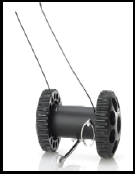 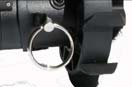 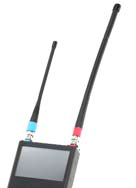 Robot set-up – Refer to GTA card
13
System Maintenance
Always Power down the system first.

Using a low-pressure hose, spray the vehicle from the top down with fresh water until clean. A mild detergent-such as dish soap-may also be used. DO NOT PRESSURE WASH.

Using a clean cloth, wipe the excess water from the vehicle; especially in areas where water may collect.

Dry the system with a clean cloth or low-pressure air to ensure water does not remain on the vehicle.

Power on Robot to ensure proper mobility and control.

Wipe Down the OCU with a soft, dry, clean cloth or air brush. Use a slightly damp cloth to clean smudges from the OCU screen.
14
REVIEW
Action:         Introduction to the Recon Scout

Standards: Identify the uses, characteristics, capabilities, limitations, 	       and components of the Recon Scout.